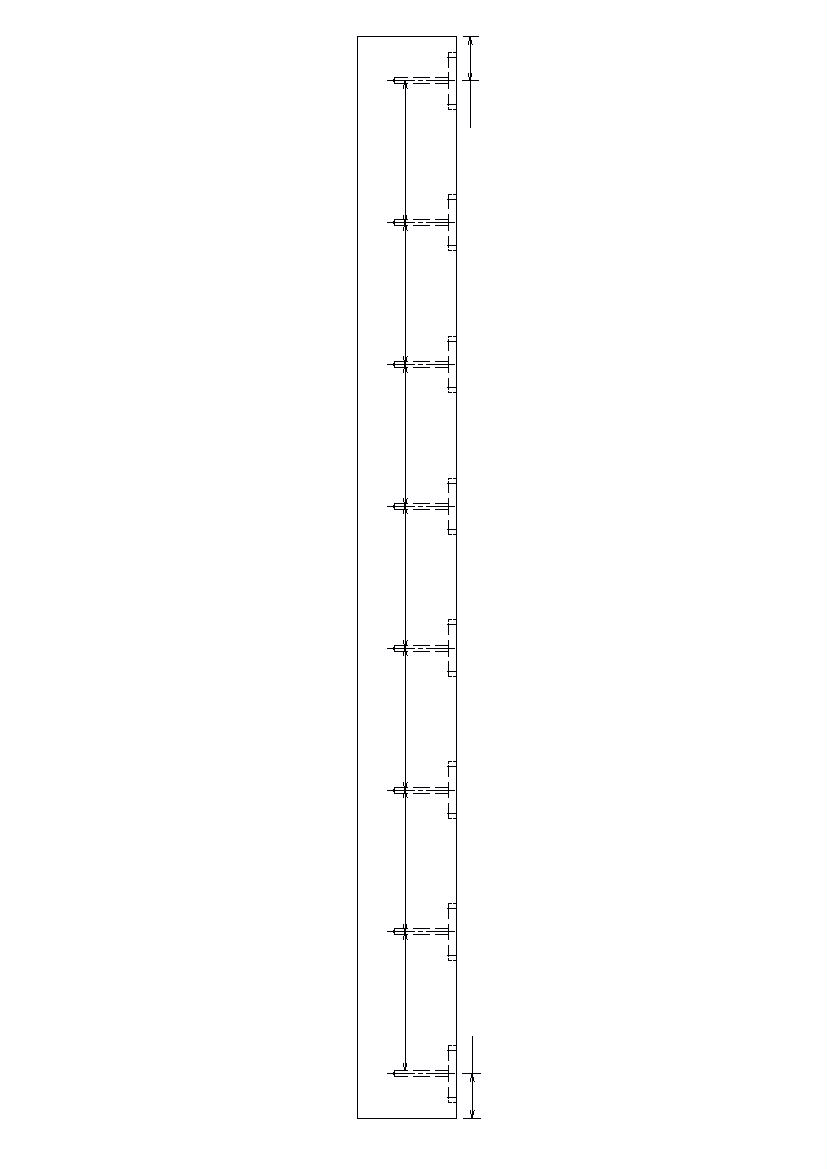 8 Halterungen individueller Abstand
Draufsicht
330 mm
330 mm
1/7
1/7
1/7
1/7
1/7
1/7
1/7